Виртуальная экскурсия по  школе
Подслушанная 
завучем по воспитательной работе Скобляковой 
Татьяной Анатольевной 
и секретарём школы
Здравствуйте! Разрешите представиться! Я – школа № 47.  Живу в Макеевке, и в сентябре 2012 года мне исполнится 50 лет. Я не так уж и молода, но и далеко не стара – об этом я вам говорю как истинная женщина! И у меня наверняка есть о чём вам рассказать. Итак, начинаем экскурсию…
Прошу вас, подходите ближе. Возле центрального входа вы видите  табличку с моим именем
и мемориальную доску, открытую 1 сентября 2010 года. Она сообщает, что здесь учился Владимир Зуев, 
погибший 6 апреля 1985 года, выполняя интернациональный долг в Афганистане.
По традиции гостей встречаем с хлебом – солью
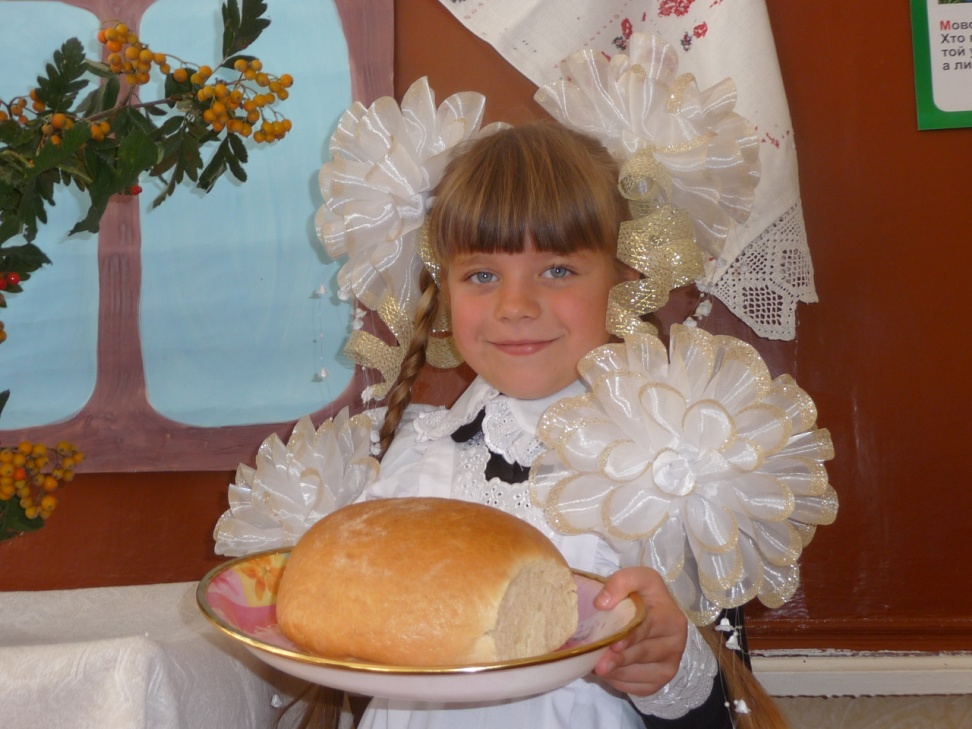 1 этаж
Государственная символика 
и символика родного города
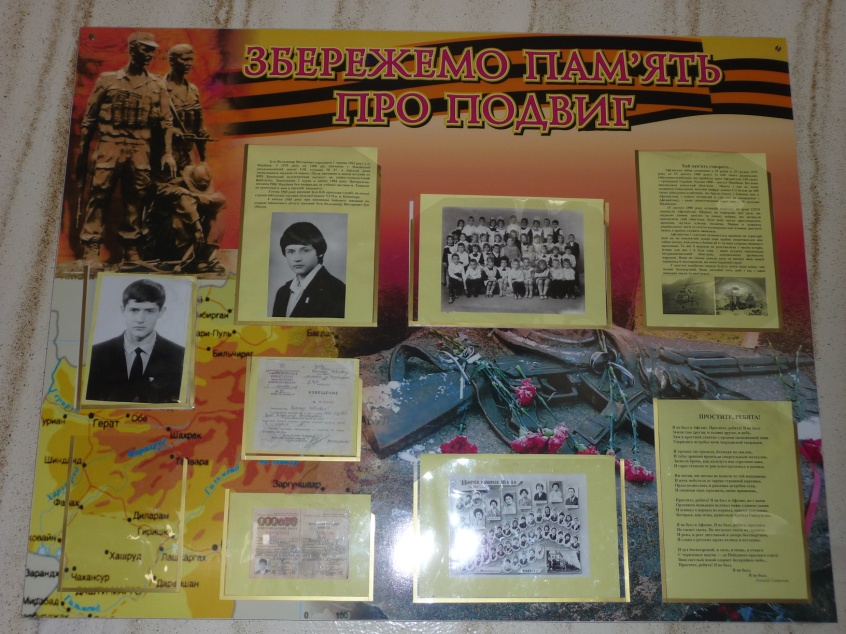 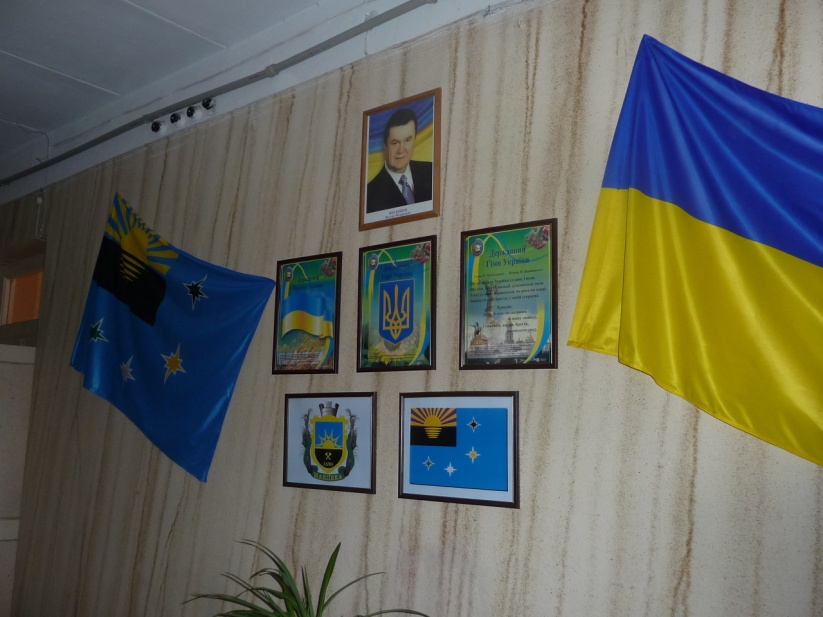 Стенд со школьными фотографиями  и документами Владимира Зуева
Также на 1 этаже находится школьная библиотека, в которой заведующая поможет вам подобрать необходимую  учебную и художественную литературу
Книги всегда в порядке!
Таисия Александровна 
за работой
А теперь загляните за угол… Догадались, чьи это учебные классы?  
Ну, конечно же, здесь получают знания наши младшие ученики – 
с 1 по 4-е классы. И для них у нас есть даже отдельный спортивный зал!
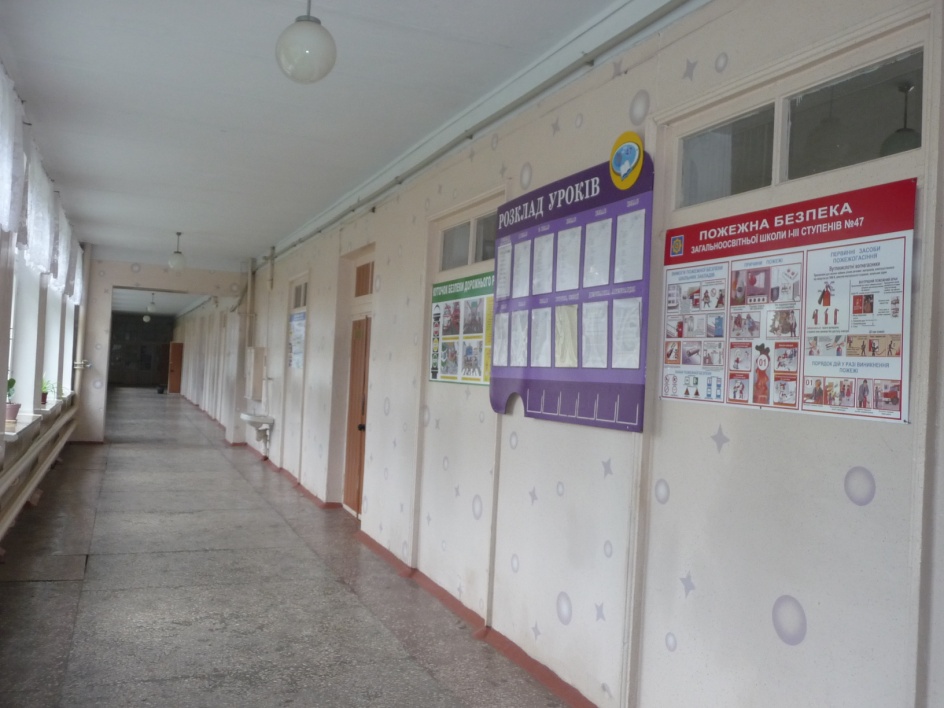 Давайте тихонько заглянем к ним в классы … 
Не шумите! Идут уроки.
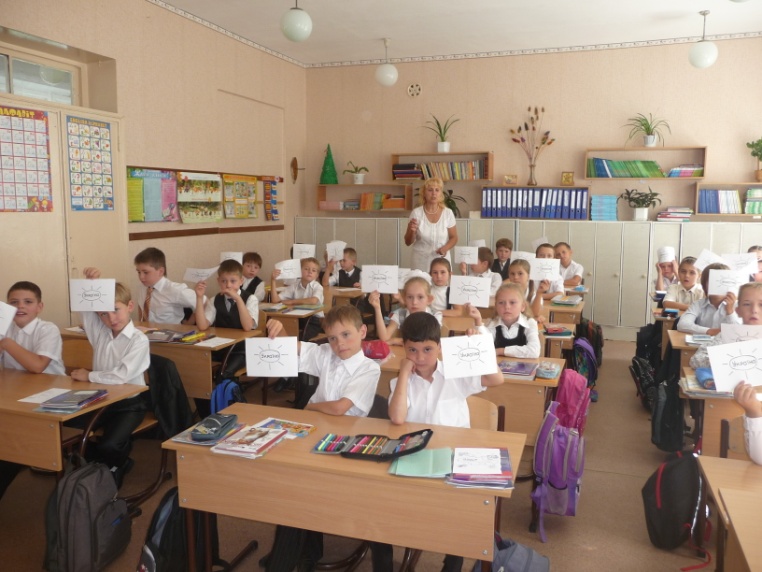 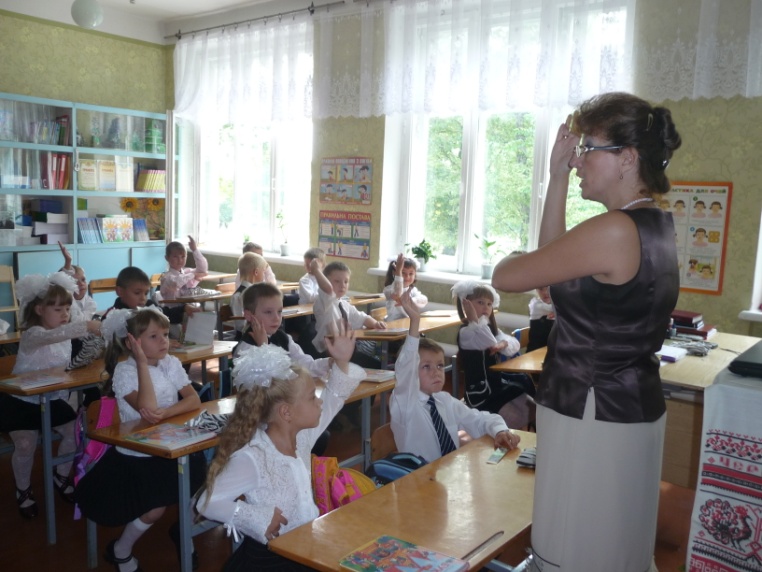 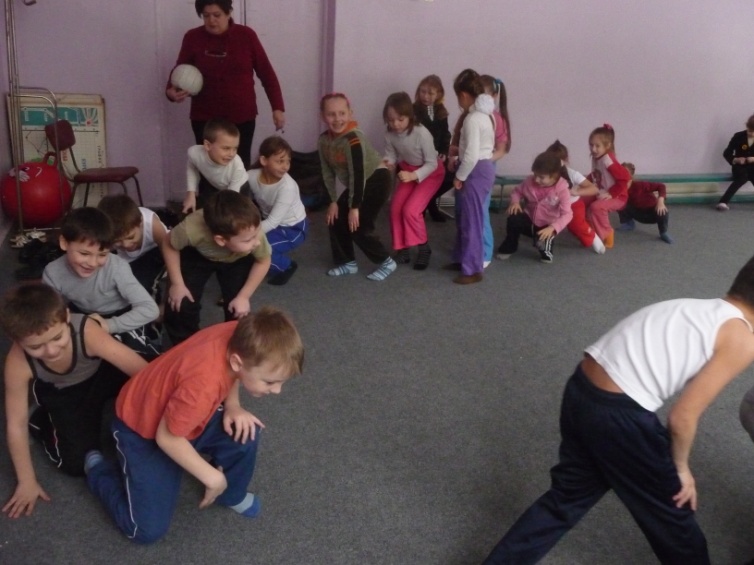 Ирина Анатольевна 
о чём - то увлечённо рассказывает своим первоклашкам
А в 3-А – физкультура.
В конце коридора на 1 этаже - спортивный зал 
для старшеклассников.
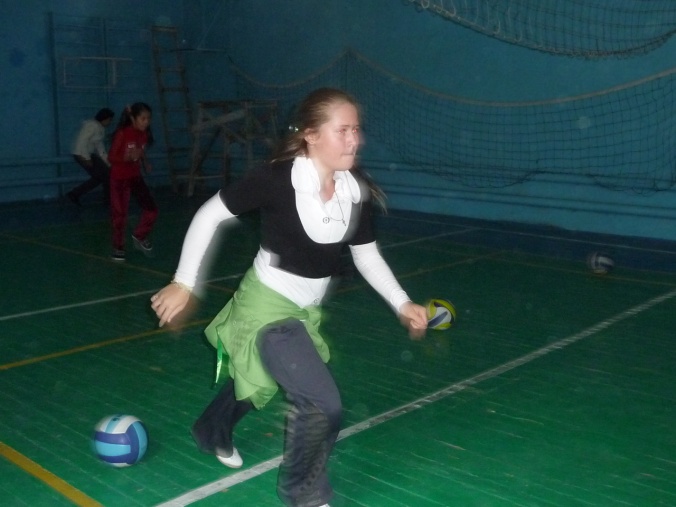 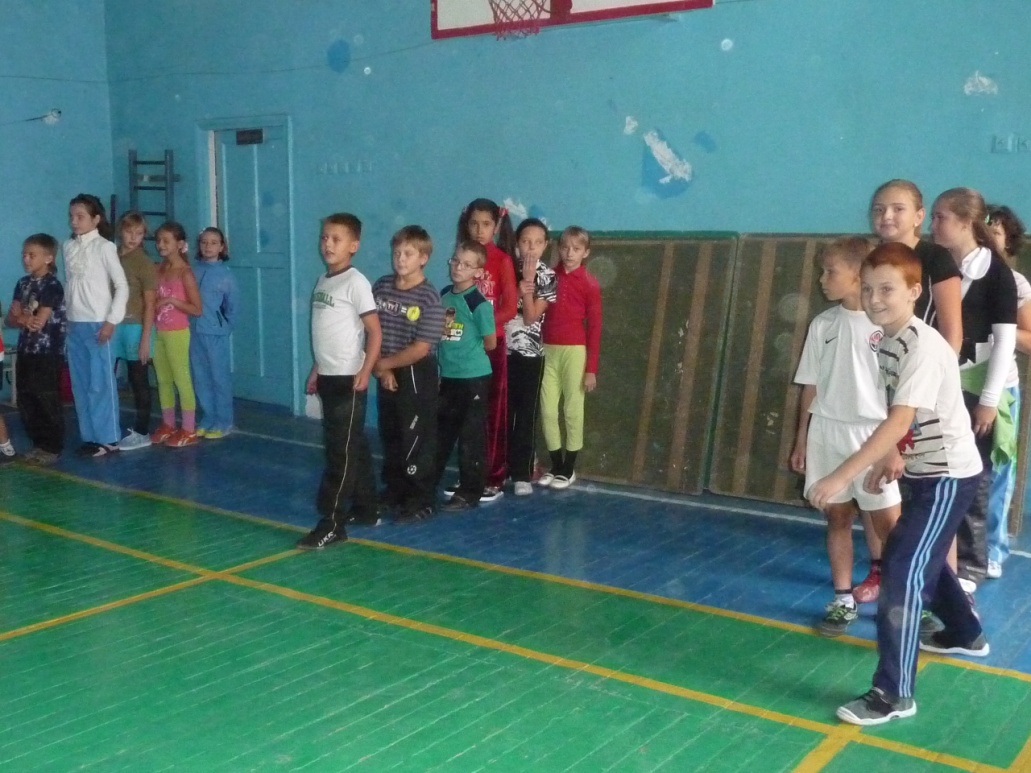 6-А готовится к спартакиаде
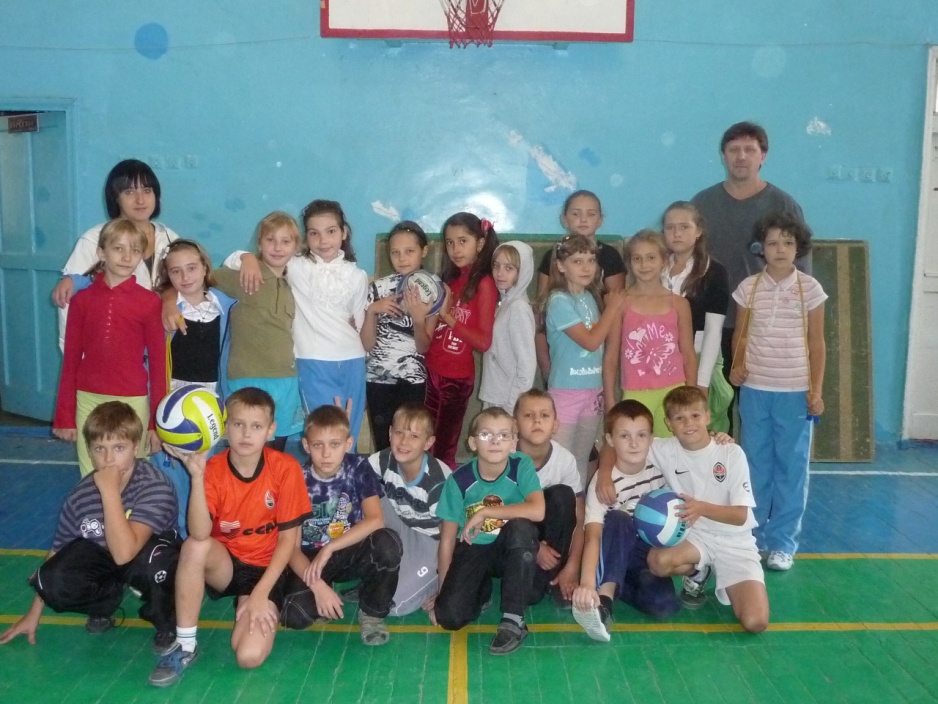 Давайте, ребята, сделаем фото на память с нашими учителями физкультуры: 
Юрием Николаевичем 
и Еленой Алексеевной.
Поднимайтесь на 2 этаж. Рассказываю по-порядку: это наш кабинет информатики, ребята начинают изучать компьютерные азы со 2-го класса
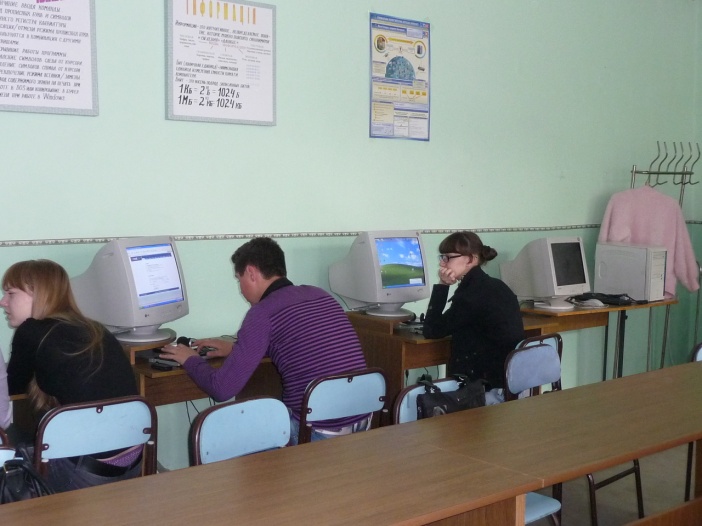 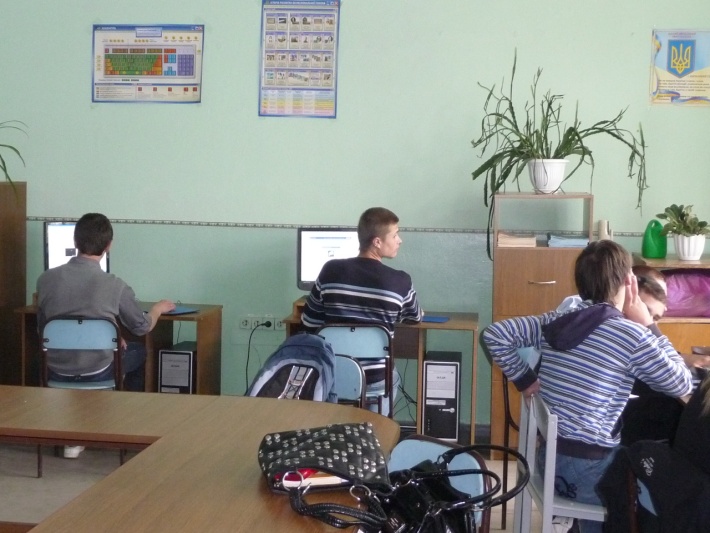 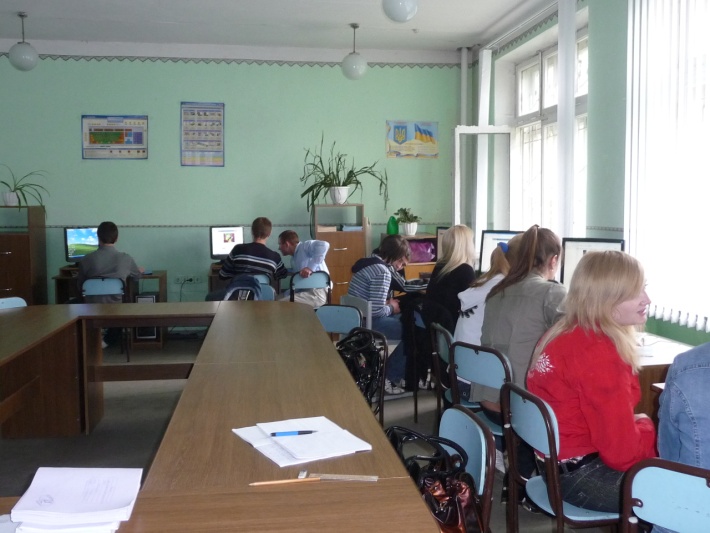 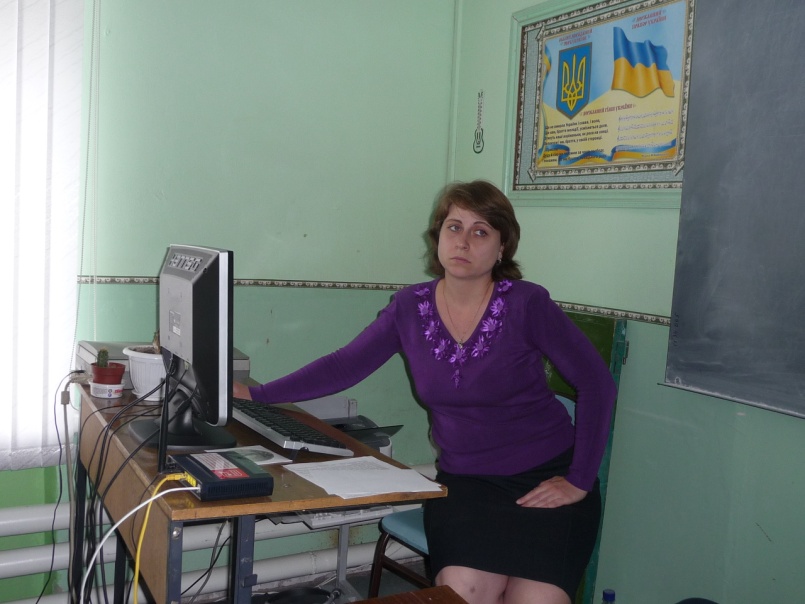 Учитель  информатики – 
Юлия Валерьевна, 
дала ребятам задание и, 
похоже, слегка расслабилась…
А вот наш кабинет физики
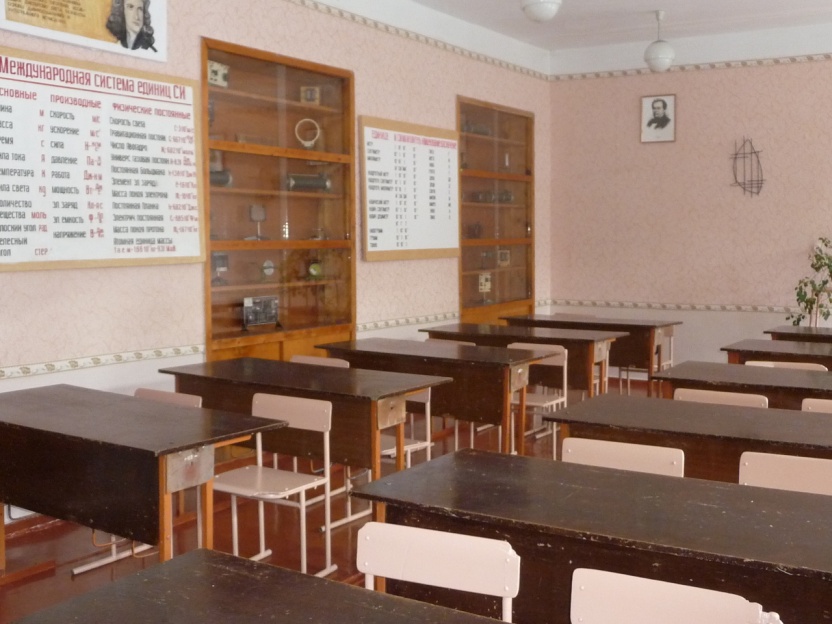 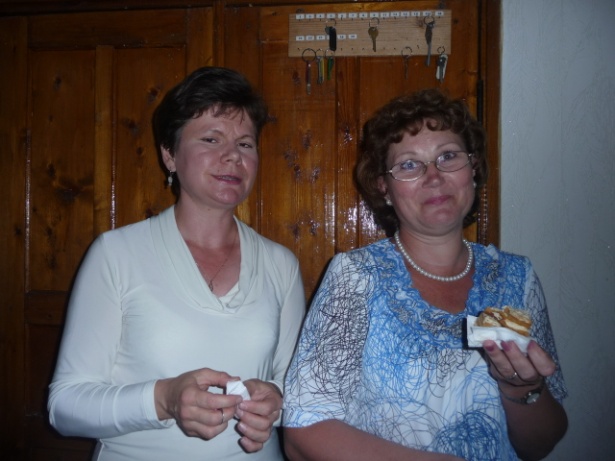 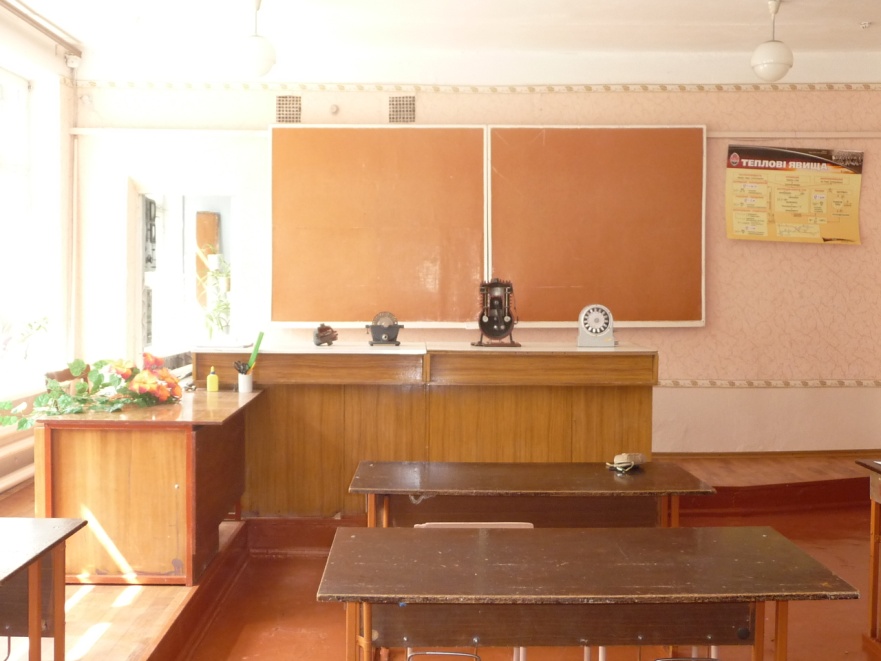 А что это за дверь возле доски?
У Татьяны Сергеевны 
(учитель физики справа) 
пока свободное время 
и она решила подкрепиться.  А Лариса Алексеевна (учитель музыки) своё пирожное уже съела.
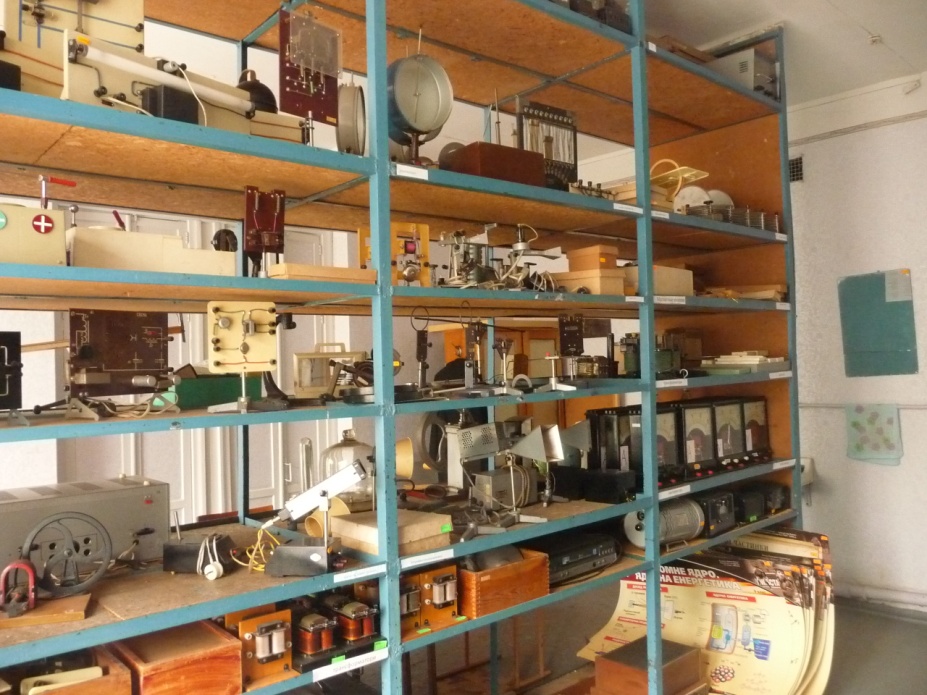 Понятно, это комната, в которой хранится оборудование 
для физических опытов -  
Обязательно пригодится на уроках.
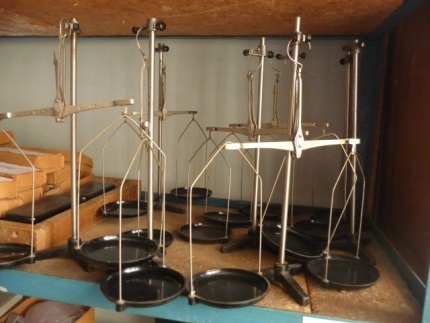 Проходим дальше
Вот кабинет секретаря.  Ничего, уютненько.  Сюда обращаются по всем вопросам. Хозяйка куда-то отлучилась, по-видимому, выполняет поручение директора.
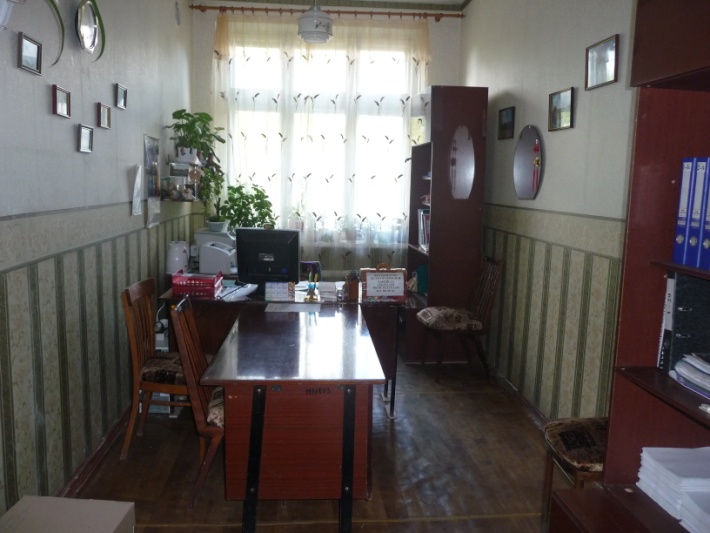 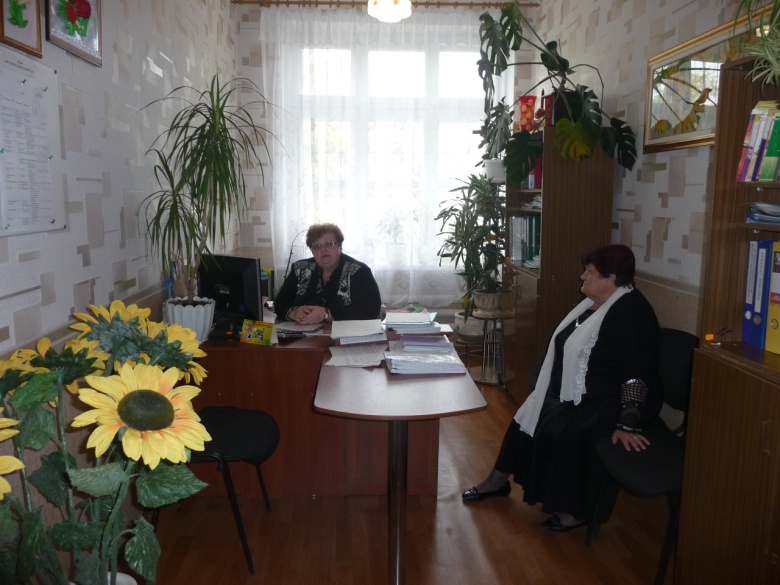 А вот и наша завуч 
по учебно-воспитательной работе – 
Захарченко Ольга Анатольевна.  
Дама стро-о-огая. Но справедливая!
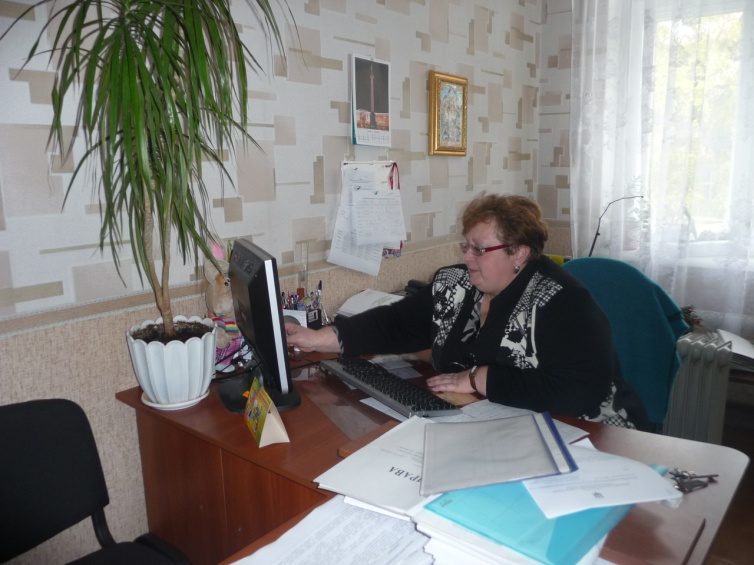 Наверное, готовит учебные планы.
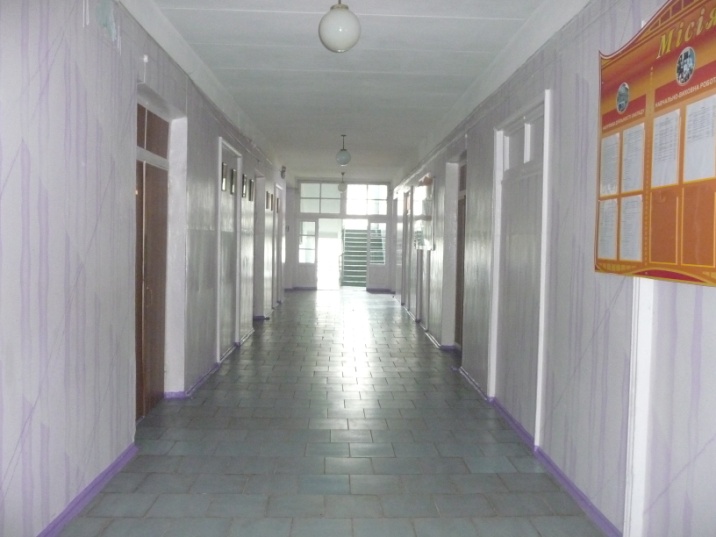 Тихо-тихо идём дальше. 
Видите эту дверь налево?
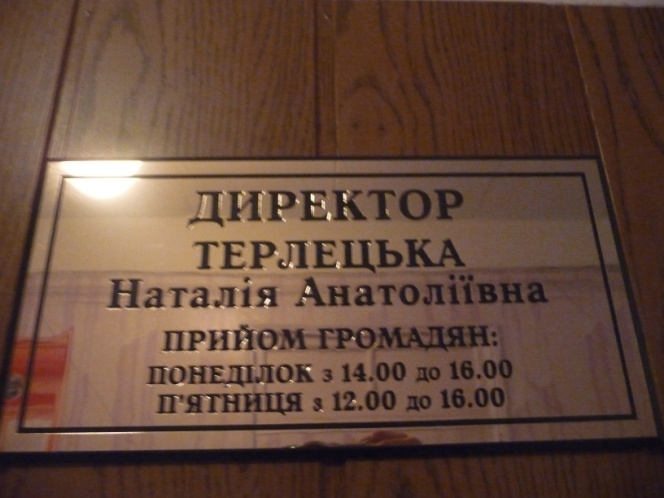 Знакомьтесь:
Чуть приоткроем дверь и постараемся не помешать рабочему процессу. 
Ого, сколько документов!
Ой, кажется, Наталья Анатольевна нас заметила! На чай мы зайдём в другой раз, а сейчас нам надо торопиться.
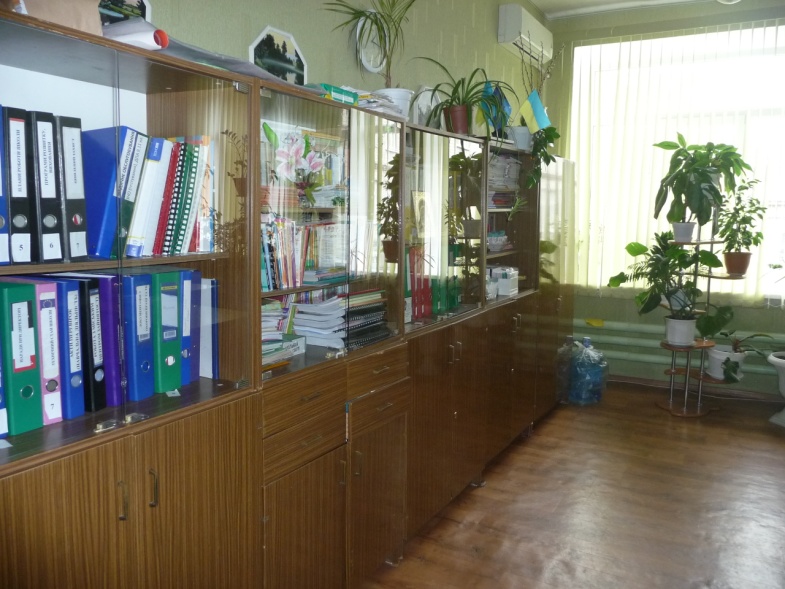 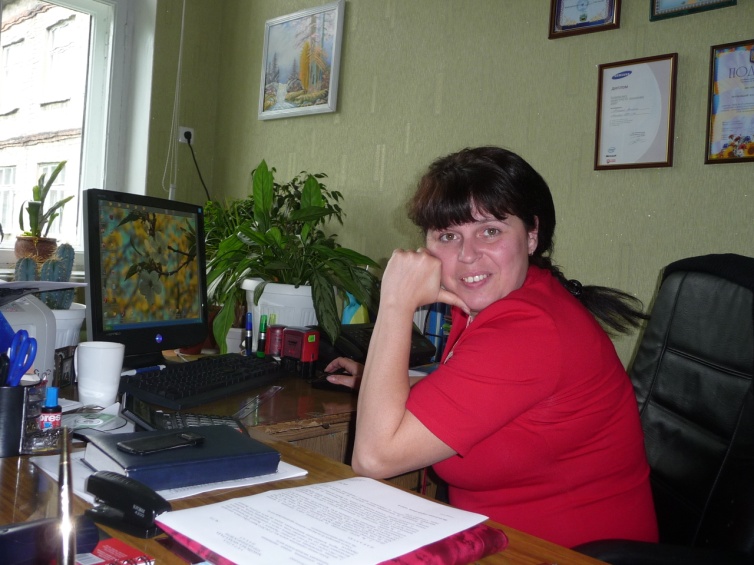 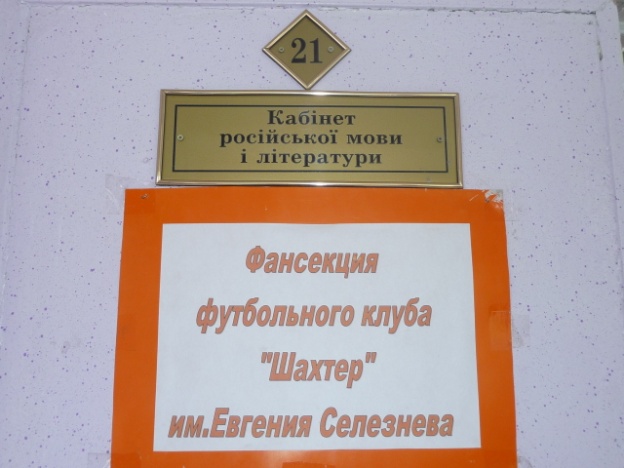 С удовольствием заведу вас в кабинет, где классным руководителем работает 
Зинаида Николаевна Харченко  - бессменный руководитель  Фан-секции имени Евгения Селезнёва, нашего выпускника. А вот, кстати, и она сама: посмотрите, сколько у неё задора!
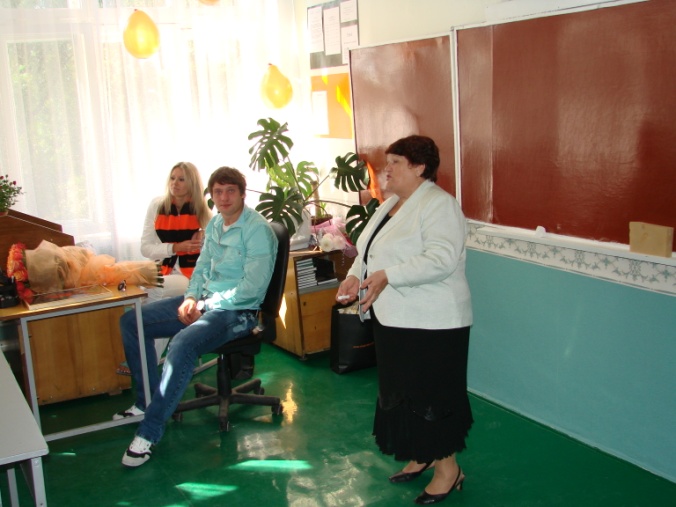 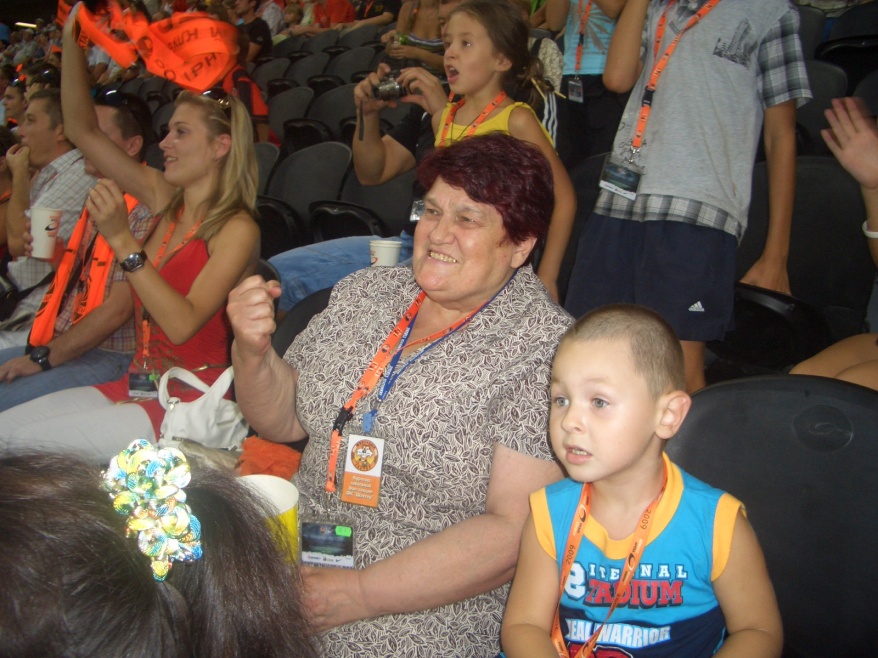 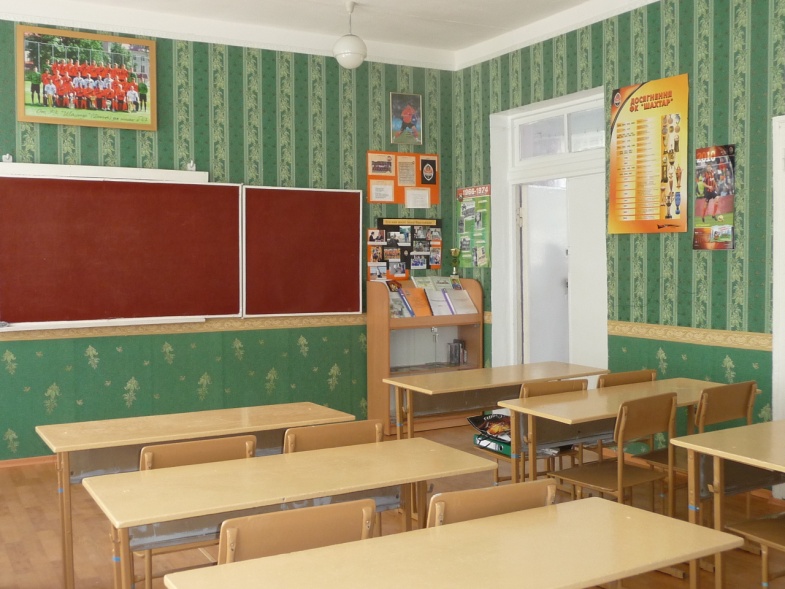 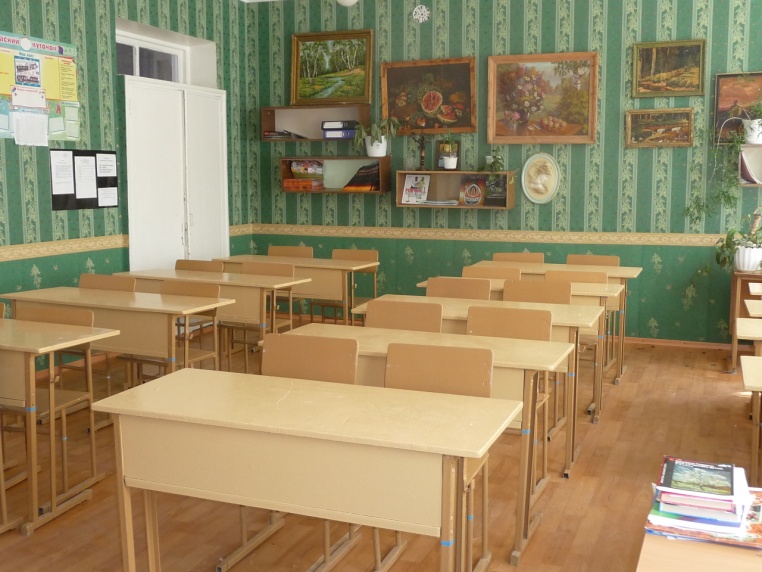 Вы, наверное, устали, пока добрались до 3-го этажа? 
Тогда зайдите в столовую.
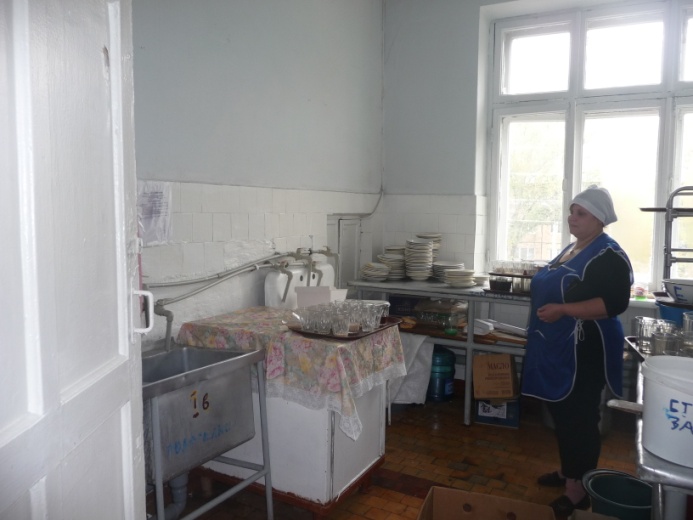 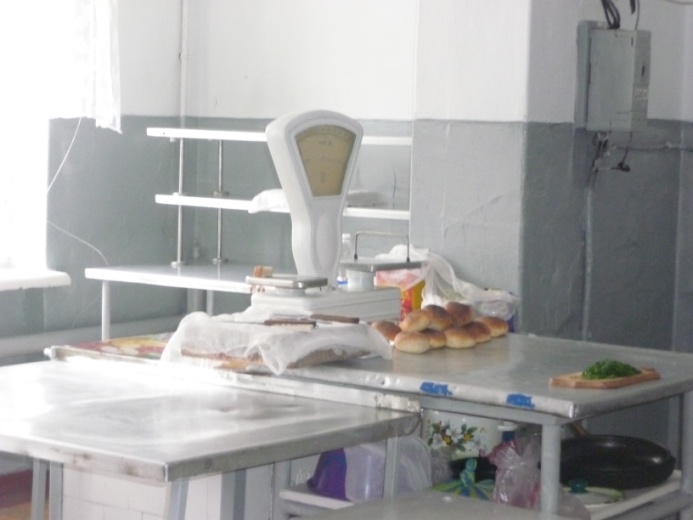 За чистотой тут следят
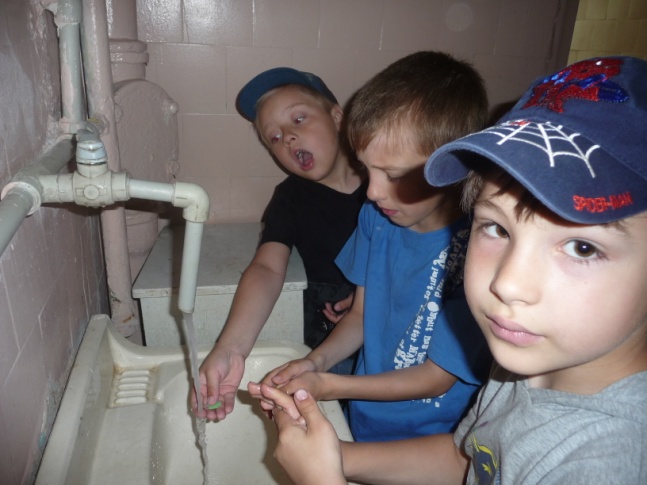 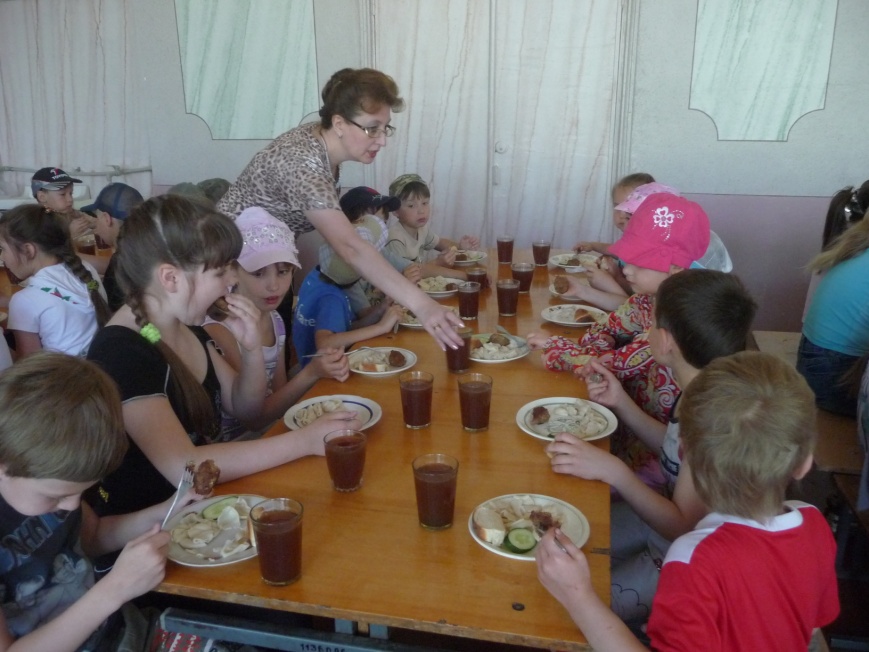 Чем же сегодня нас накормят?
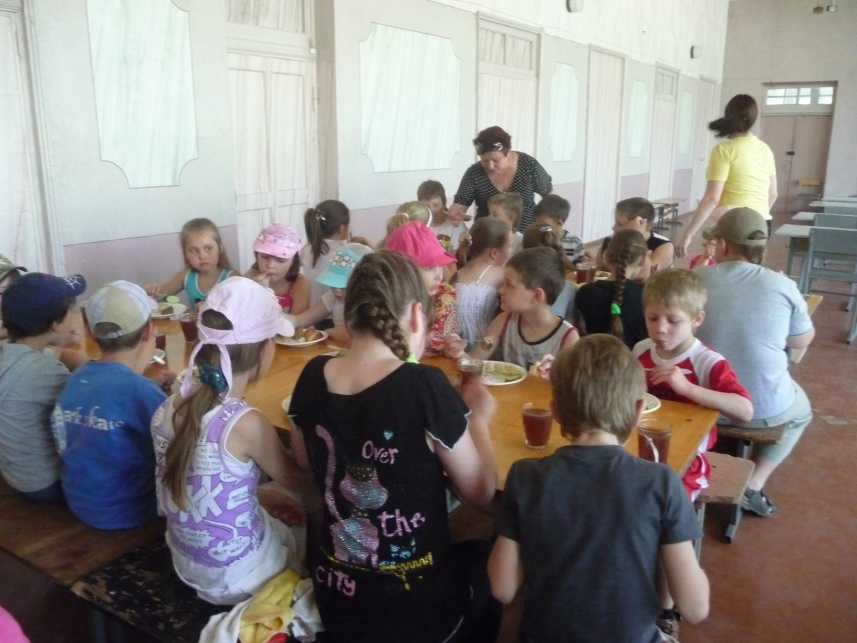 На второе были макароны с котлетой. Вкусно-о-о…
Ну вот, поели, а теперь можно и… повеселиться! Потому что перед нами актовый зал, в котором проходят все школьные мероприятия:
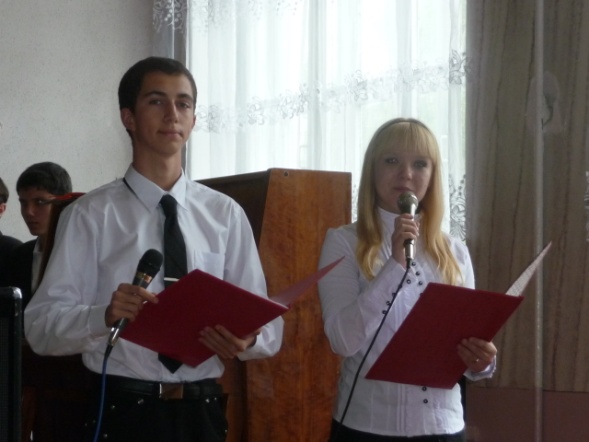 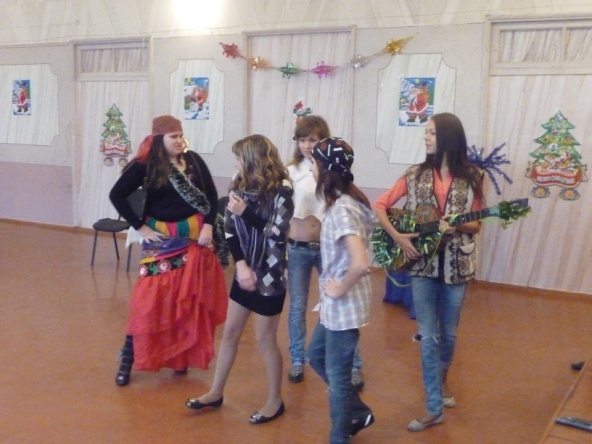 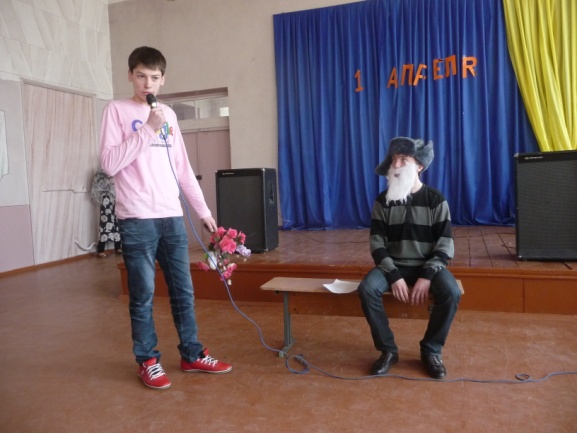 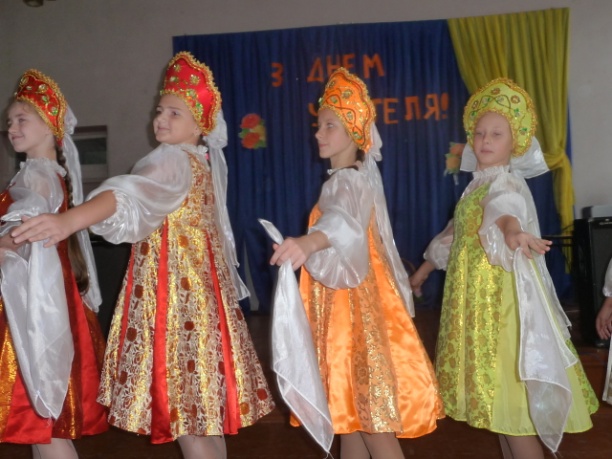 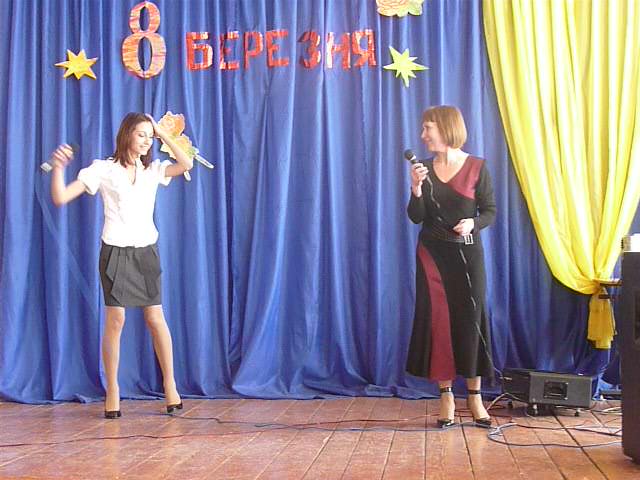 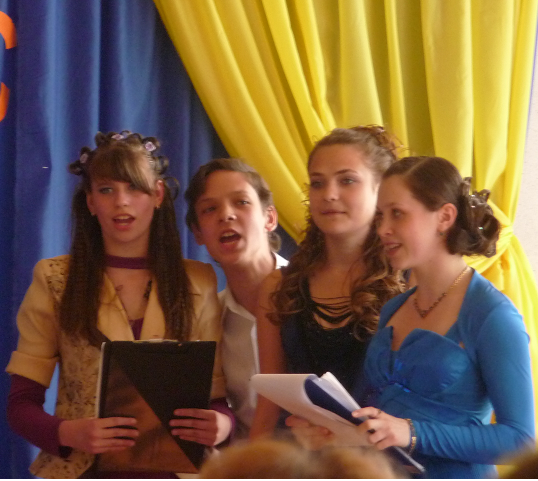 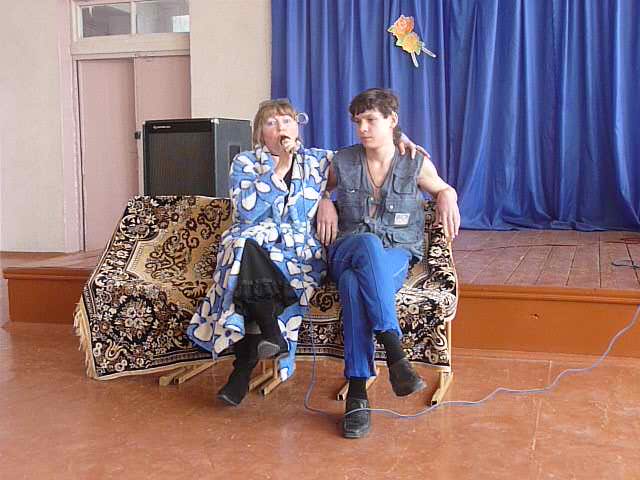 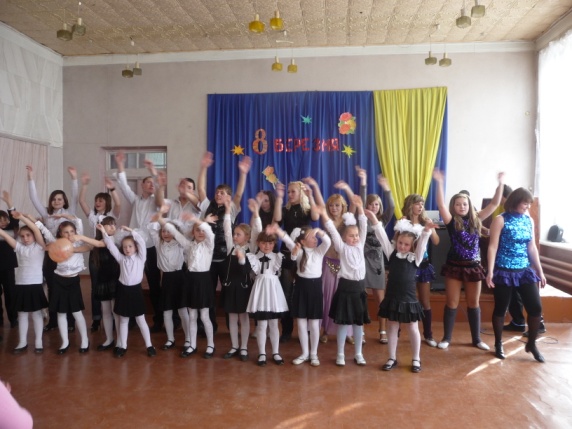 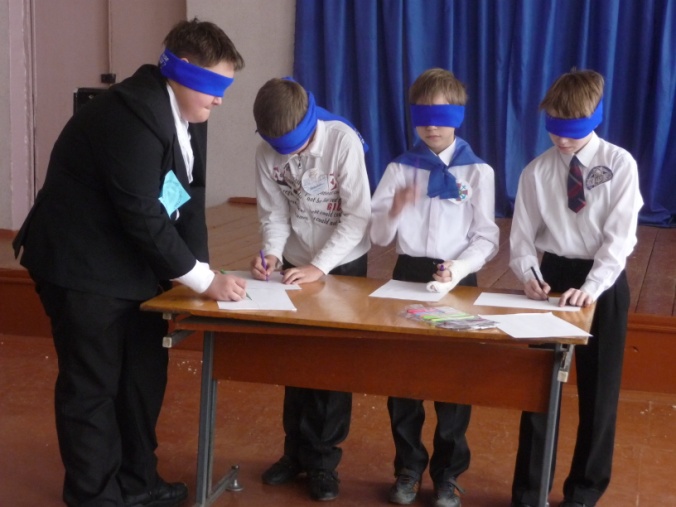 Ну вот и подошла к концу наша экскурсия, а я не успела всё показать и про всех рассказать. 
А ведь коллектив у нас просто замечательный!
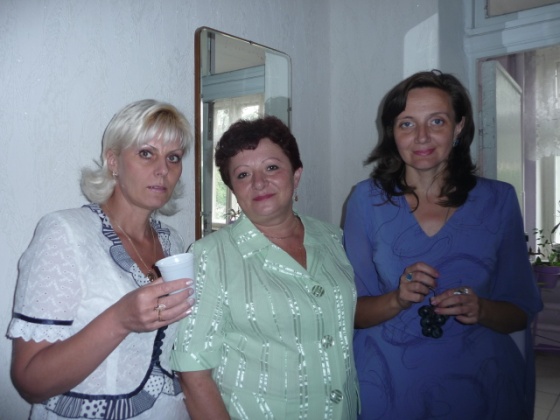 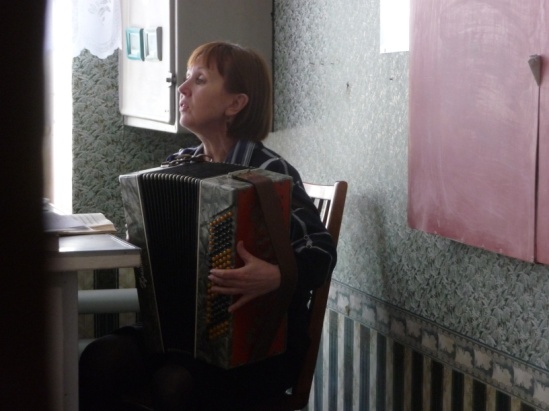 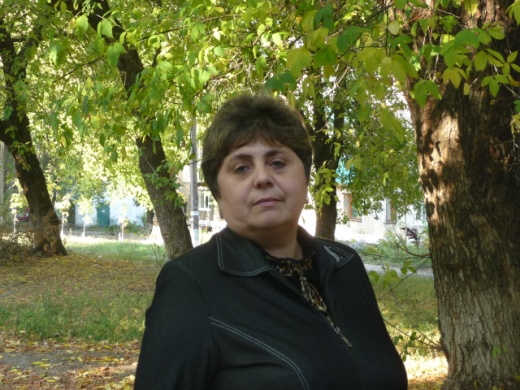 Татьяна Анатольевна – завуч по воспитательной работе
Учитель музыки  Елена Михайловна
Учителя начальной 
школы
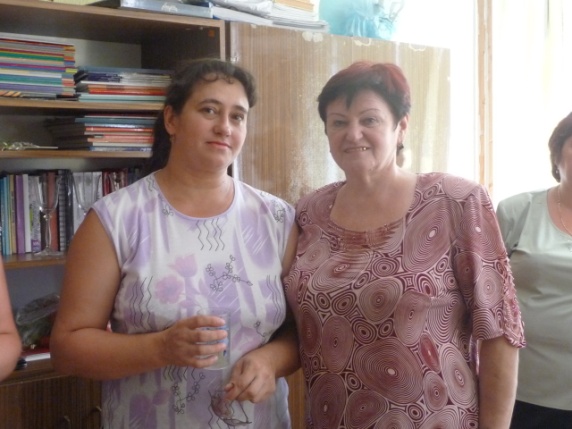 Русская литература – Людмила Николаевна
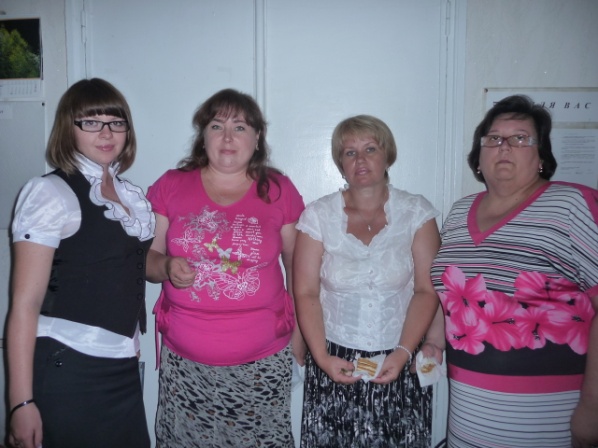 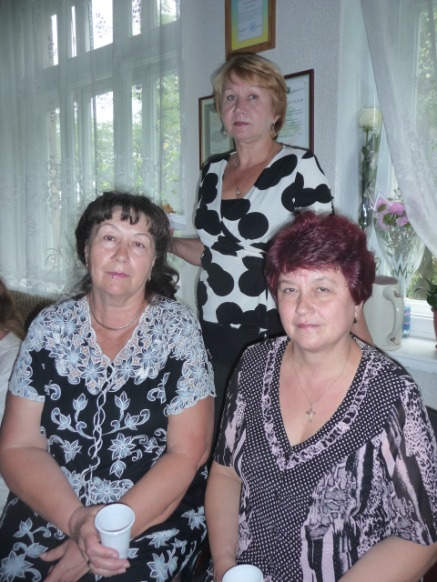 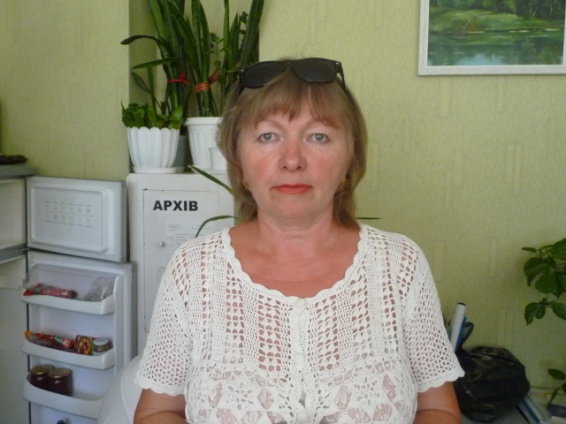 Тамара Викторовна (биология) и 
Лариса Ивановна (химия)
Учителя украинского языка и литературы
Наши англичане
Наш коллектив прощается в Вами и желает творческих успехов!